Market Segmentation,Targeting, and Positioning
1
Objectives
Identify the two essential/necessary components of a market.
Outline the role of market segmentation in developing a marketing strategy.
Describe the four components necessary for effective segmentation.
Explain the geographic approach to segmenting consumer markets.
2
Objectives
Discuss the demographic approach to segmenting consumer markets.
Outline the psychographic* approach to segmenting consumer markets.
Describe product-related segmentation.
* Psychographics is the qualitative methodology of studying consumers based on psychological characteristics and traits such as values, desires, goals, interests, and lifestyle choices. Psychographics in marketing focus on understanding the consumer's emotions and values, so you can market more accurately. Psychographic variables are any attributes/characteristics relating to personality, values, attitudes, interests, or lifestyles. They are also called IAO variables (for Interests, Activities, and Opinions)
3
Objectives
Identify the four steps in the market segmentation process.
Discuss four basic strategies for reaching target markets.
Explain the four types of positioning strategies and the reasons for positioning and repositioning products.
4
Introduction
Market - Group of people with sufficient purchasing power, authority, and willingness/desire to buy
Target market - Group of people a firm/ company believes is most likely to buy its goods and services
5
Types of Markets
Consumer products - Products bought by ultimate consumers or final users for personal use
Business products - Goods and services purchased for use either directly or indirectly in the production of other goods and services for resale
6
Types of Markets
A product can be either a consumer product or business product, depending on its use
Example: Tires can be purchased by consumers for the family car or by Ford for its production line.
Buying tomatoes 2-3 kg for family consumption.
Purchasing tomatoes 20-30 tons for further processing to have tomato paste.
7
The Role of Market Segmentation
Marketing strategies must be adjusted customized to meet the needs of different consumer groups
Market segmentation - Division of the total market into smaller, relatively homogenous groups.
Homogenous: Of the same or a similar kind or nature. H.S. are better representatives of the population.
Heterogenous: Consisting of dissimilar or diverse ingredients or constituents. Heterogeanous samples are poor representatives of the population.
8
Criteria for Effective Segmentation
The market segment must present measurable purchasing power and size
Marketers must find a way to effectively promote and serve the market segment
Segment must be sufficiently large to offer good profit potential
Firm must aim for segments that match its marketing capabilities/abilities (potential)
9
Segmenting Consumer Markets
Geographic segmentation
Demographic segmentation
Psychographic segmentation
Product-related segmentation
10
Geographic Segmentation
Division of an overall market into homogenous groups based on their locations
Marketers look at:
Economic variables
Geographic indicators
Migration patterns*
Pay close attention to fastest-growing States
*Human migration is the movement of people from one place in the world to another. Human patterns/designs of movement reflect the conditions of a changing world and impact the cultural landscapes of both the places people leave and the places they settle.
11
Geographic Segmentation
Government now classifies urban data using several categories – USA !
Core based statistical area (CBSA)
Metropolitan statistical area (MSA)
Micropolitan statistical area
Consolidated metropolitan statistical area (CMSA)
Primary metropolitan statistical area (PMSA)
12
Using Geographic Segmentation
Marketers focus on core regions, those from which they draw/make 40 to 80 percent of sales
Residence location within a region is an important variable
Provides useful distinctions/differences when regional preferences/choices or needs exist
13
Geographic Information Systems (GISs)
Computer systems that assemble/combine, store, manipulate/process, and display/ exhibit data by location
Simplifies the job of analyzing geographic marketing information
14
Geographic Information Systems (GISs)
Number of companies benefit from using a GIS
Locate new outlets
Assign sales territories
Plan distribution centers
Map out/plan the most efficient delivery routes
Example: Google Earth, allows users to view different parts of the country at a close up
15
Demographic Segmentation
Division of an overall market into homogenous groups based on:
Gender and age
Income and occupation
Education
Sexual orientation
Household size
Stage in the family lifecycle
16
Segmenting by Gender
Lines blurring/unclear in recent years
Example: Men buying skin-care products and women buying power tools and trucks
Female consumers who regularly use the Internet make most of the decisions about retail items
17
Segmenting by Age
Has become blurred as consumers’ roles and needs change
Example: St. Joseph’s baby aspirin now marketed to adults to help prevent heart disease
School-age children have significant influence over family purchases
18
Tweens (8-12) and Teens (13-19)
Influence billions of dollars of family purchases
Marketers could describe this group as being interactive
Companies that target this group have expanded their product lines
19
Generation X
Born between 1968 and 1979
Family-oriented*, well educated, and optimistic
TV is an important marketing tool
Prefer goods and services that support certain causes/justifications.
*Family oriented is a principle that puts family at the center and focuses on their values, strengths and relationships.
20
Baby Boomers
Born between 1946 and 1964
Popular segment because of their numbers and income levels
Lucrative/profitable segment for many marketers
21
Seniors
High discretionary/(in a way)disposable income
High rates of home ownership
Spend money conservatively, but indulge/enjoy in luxury
Not likely to be the first to try (pioneer)new products
22
The Cohort/Group of people Effect
Tendency of members of a generation to be influenced and bound together/team up by significant events in their formative year. For example,  travelling abroad, playing hooky etc
Ages 17 to 22
The current cohort (born during the late 1970s to the early 1990s) may be the most cohesive/connected up to date
Generation Y, the Millennial Generation, Generation Next, Echo Boomers, and the 9–11 Generation
23
Hispanics and African Americans
Largest ethnic/minority groups in U.S.
Hispanic population is growing much faster than the African American population
Many companies find it a challenge to reach Hispanic consumers and turn them into customers
24
Asian Americans
Fastest growing segment of the U.S. population
Fastest-growing income
Population is concentrated in fewer geographic areas than other ethnic markets
Very diverse group
25
Native Americans
Current population 5.2 million, 2 percent of the total U.S. population
Businesses are growing
26
People of Mixed Race
The ability to select more than one racial category on census forms has been recently introduced
About 9 million U.S. residents classify themselves this way
27
Segmenting by Family Life Cycle Stages
Family lifecycle - Process of family formation/composition and dissolution/ decomposition
Life stage, not age, is primary concern of marketer
Empty nesters/farmers may have higher disposable incomes and spend more on premium items*
Increase in "boomerangs"—grown children who have returned home to live with their parents
*In marketing, premiums are promotional items — toys, collectables, souvenirs and household products (non-food) — that are linked to a product, and often require proofs of purchase such as box tops or tokens to acquire. The consumer generally must pay at least the shipping and handling costs to receive the premium.
28
Segmenting by Household Type
Average household size in U.S. has decreased from 5.8 in 1790 to less than 3 today
U.S. households embody/include a wide range of diversity
Growing number of same-sex couples who share households
29
Segmenting by Income and Expenditure Patterns
Engel’s laws - As household income increases:
A small percentage of expenditures goes for food
Percentage spent on housing, household operations, and clothing remains constant
Percentage spent on recreational/fun and educational items increases
30
Engel’s Law of Consumption
Friedrich Engels was a German philosopher, social scientist, journalist, and businessman who lived from 1820 to 1895. His collection of work done with Karl Marx (Das Kapital) laid the groundwork for modern communism.
Engel's law is an observation in economics stating that, as income rises, the proportion of income spent on food falls―even if absolute expenditure on food rises. In other words, the income elasticity of demand of food is between 0 and 1.
Engel's law does not imply that food spending remains unchanged as income increases; instead, it suggests that consumers increase their expenditures for food products in percentage terms less than their increases in income.
31
Demographic Segmentation Abroad
Source of global demographic information
International Programs Center (IPC) at the U.S. Census Bureau
Private marketing research firms can supply/  provide government data
32
What Is Psychographic Segmentation?
Division of a population into groups that have similar attitudes, values, and lifestyles
AIO statements - Items on lifestyle surveys that describe various activities, interests, and respondents’/subjects’s opinions
33
Using Psychographic Segmentation
Quantify/measure aspects/characteristics of consumers’ personalities and lifestyles
Plan and promote more effectively
Acts as a good supplement/complement to geographic and demographic segmentation
34
Product-Related Segmentation
Division of a population into homogeneous groups based on their relationships to a product
Segmenting by benefits sought/looked for
Focuses on the benefits people expect from using the product
Example: Women who work out/exercise at Curves want to look their best and feel healthy
35
Product-Related Segmentation
Segmenting by usage rates
80/20 principle (Pareto’s law) - 80 percent of a product’s revenues come from 20 percent of its customers
Marketers may target heavy, moderate, light users or nonusers
36
The Pareto Principle
The Pareto principle states that for many outcomes roughly 80% of consequences come from 20% of the causes (the “vital few”). Other names for this principle are the 80/20 rule, the law of the vital few, or the principle of factor sparsity.

Management consultant Joseph M. Juran developed the concept in the context of quality control, and improvement, naming it after Italian economist Vilfredo Pareto, who noted the 80/20 connection while at the University of Lausanne in 1896. In his first work, Cours d'économie politique, Pareto showed that approximately 80% of the land in Italy was owned by 20% of the population. The Pareto principle is only tangentially/unrefinedly related to Pareto efficiency.

Mathematically, the 80/20 rule is roughly described by a power law distribution (also known as a Pareto distribution) for a particular set of parameters, and many natural phenomena have been shown to exhibit such a distribution. It is an adage of business management that "80% of sales come from 20% of clients".
37
Product-Related Segmentation
Segmenting by brand loyalty
Example: Frequent purchaser programs
 
Starbucks Card
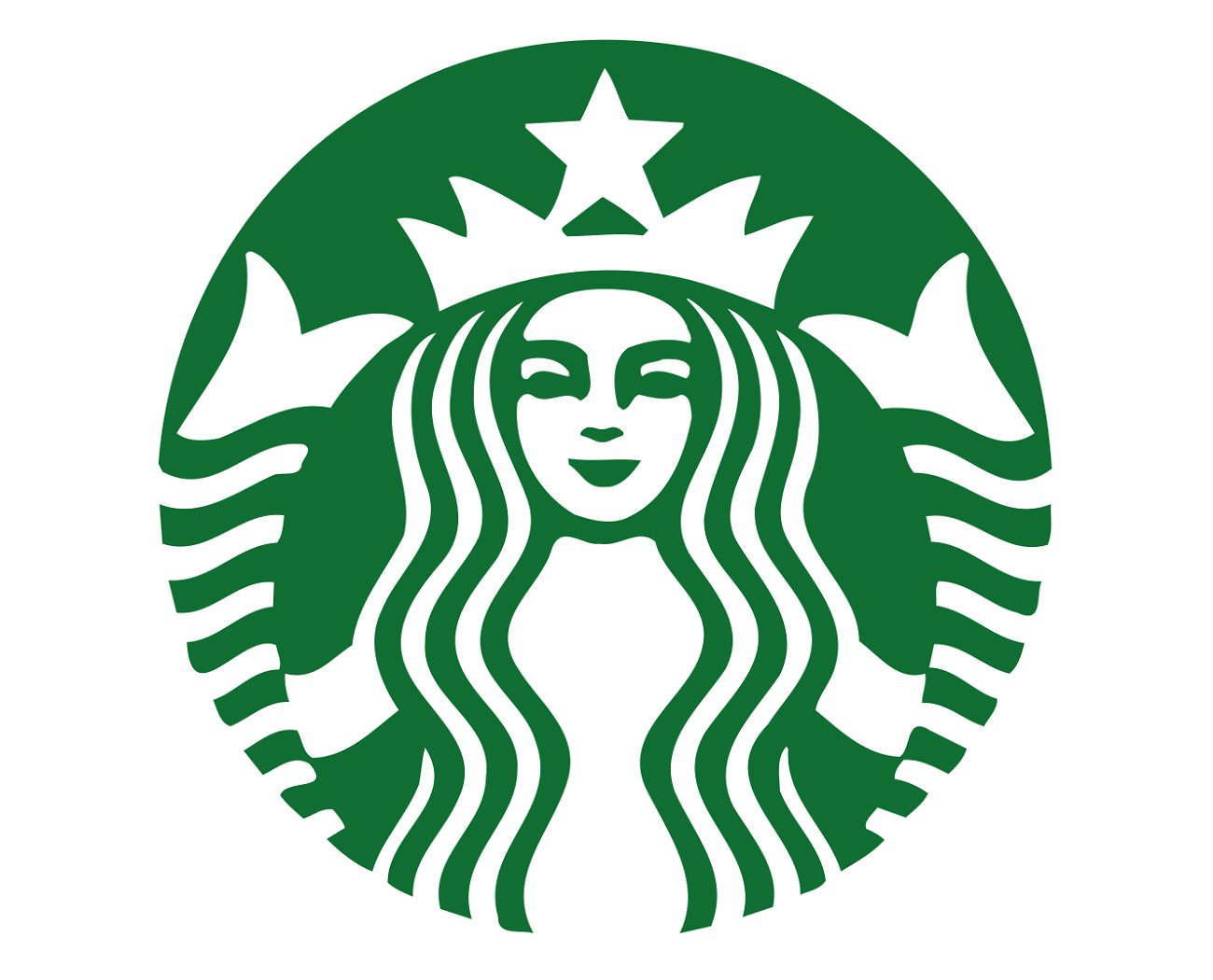 STARBUCKS® REWARDS
38
Product-Related Segmentation
Using multiple segmentation bases
Segmentation helps marketers increase their accuracy/certainty in reaching the right markets
Segmentation helps marketers to know their potential customers better
39
The Market Segmentation Process
Develop a relevant/appropriate profile for each segment
In-depth analysis helps managers accurately/ precisely match buyers’ needs with the firm’s marketing offerings
Forecast market potential
Market potential sets the upper limit on the demand competing firms can expect from a segment
40
The Market Segmentation Process
Forecast probable market share
Comes from analysis of competitors’ market position and development of marketing strategy
Select specific market segments
Use demand forecasts and cost projections to determine profits and the return on investment from each segment
Marketers weigh/matter more than monetary costs and benefits
41
Strategies for Reaching Target Markets
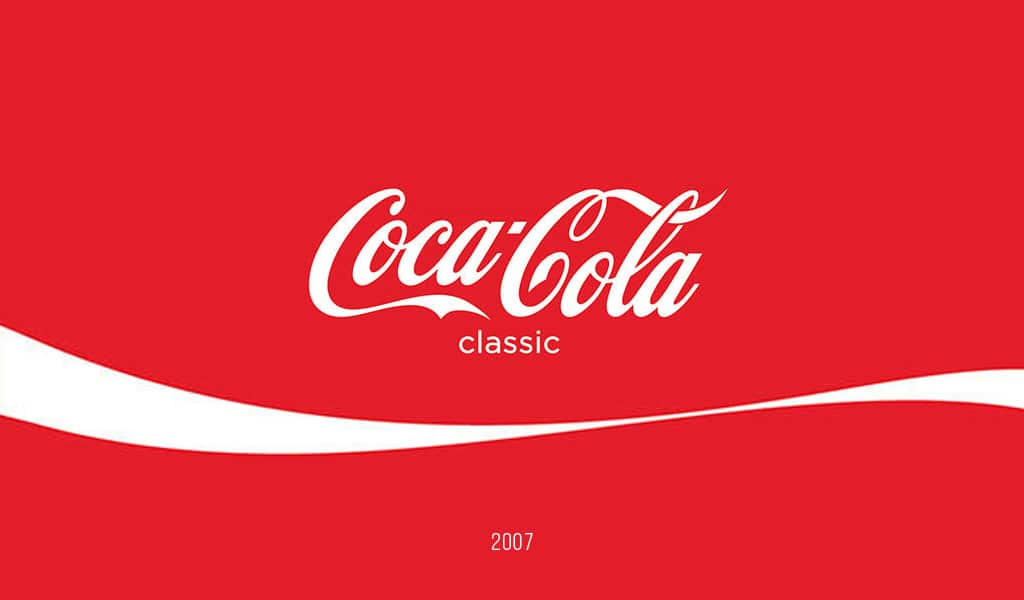 Undifferentiated marketing
Strategy that focuses on producing a single product and marketing it to all customers; also called mass marketing, e.g., gasoline, soft drinks, white bread. Differentiated marketing
Strategy that focuses on producing several products and pricing, promoting, and distributing them with different marketing mixes designed to satisfy smaller segments.
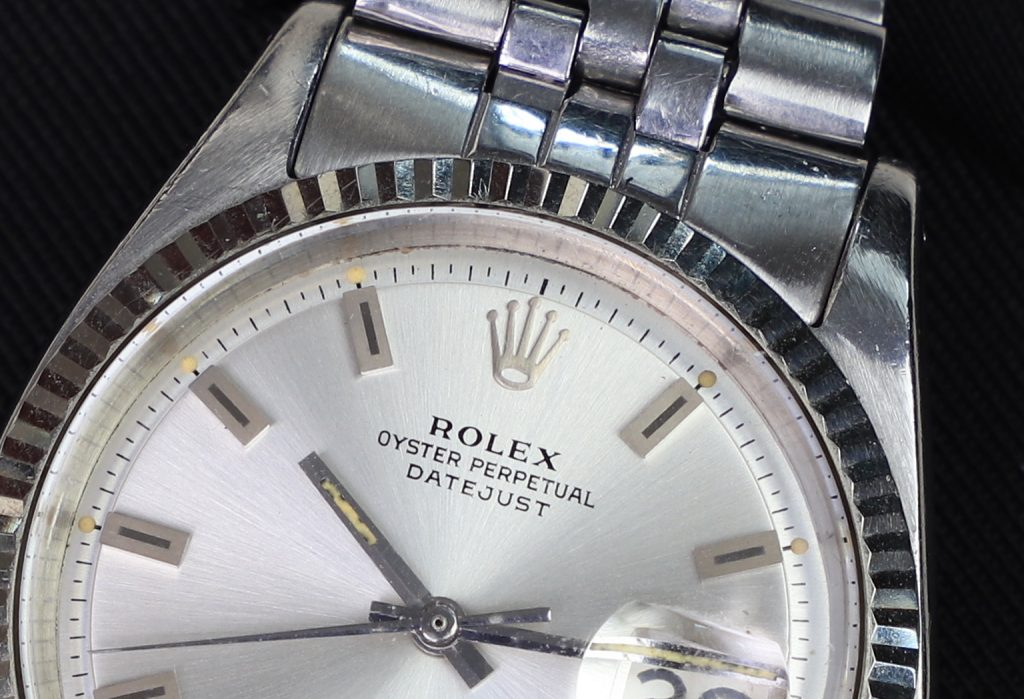 42
Concentrated Marketing
Focusing marketing efforts on satisfying a single market segment; also called niche marketing
Approach can appeal to small firms or to firms that offer highly specialized goods and services
Example: Peanut Butter & Co, which appeals to peanut butter lovers
Can backfire if competitors target the same niche or if market decreases
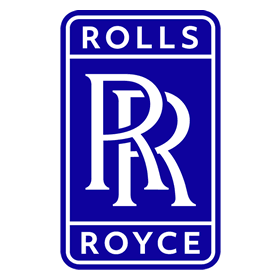 43
Micromarketing
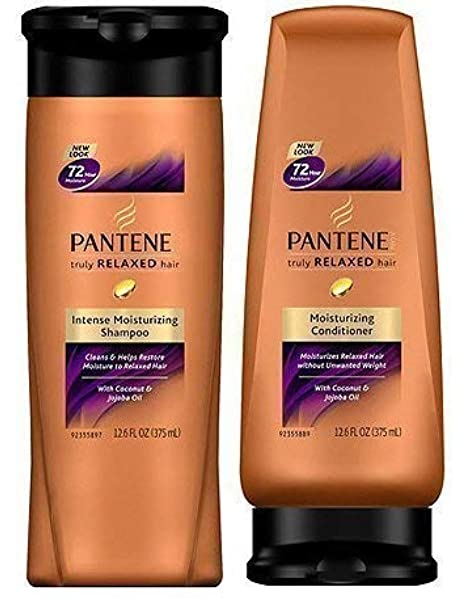 Targeting potential customers at very narrow, basic levels
Internet makes micromarketing more effective
Firms can suffer if market is too small and specialized to be profitable
e.g., when P&G was introducing its Pantene Relaxed & Natural shampoo and conditioner product line, it created and ran a unique marketing campaign to target African American women.
44
Selecting and Executing a Strategy
Basic determinants of marketing strategy
Company resources
Product homogeneity
Stage in the product lifestyle
Competitors’ strategies
45
Positioning
Placing a product at a certain point or location within a market in the minds of prospective buyers
Possible approaches 
Attributes/features
Price/quality
Competitors
Application/practise
Product user/class (social)
46
Positioning
Distinguishes/separates firm’s offerings from its competitors’
Marketers may develop a positioning map and reposition a product as necessary
47
Nederlander Video
http://www.cengage.com/marketing/book_content/boone_9781133628460/videos/ch09.html
48